PHY 752 Solid State Physics
11-11:50 AM  MWF  Olin 107

Plan for Lecture 13:
Reading: Chapter 9 in MPM 
Density functional theory
Thomas-Fermi theory
Some practical considerations of density functional theory
2/13/2015
PHY 752  Spring 2015 -- Lecture 13
1
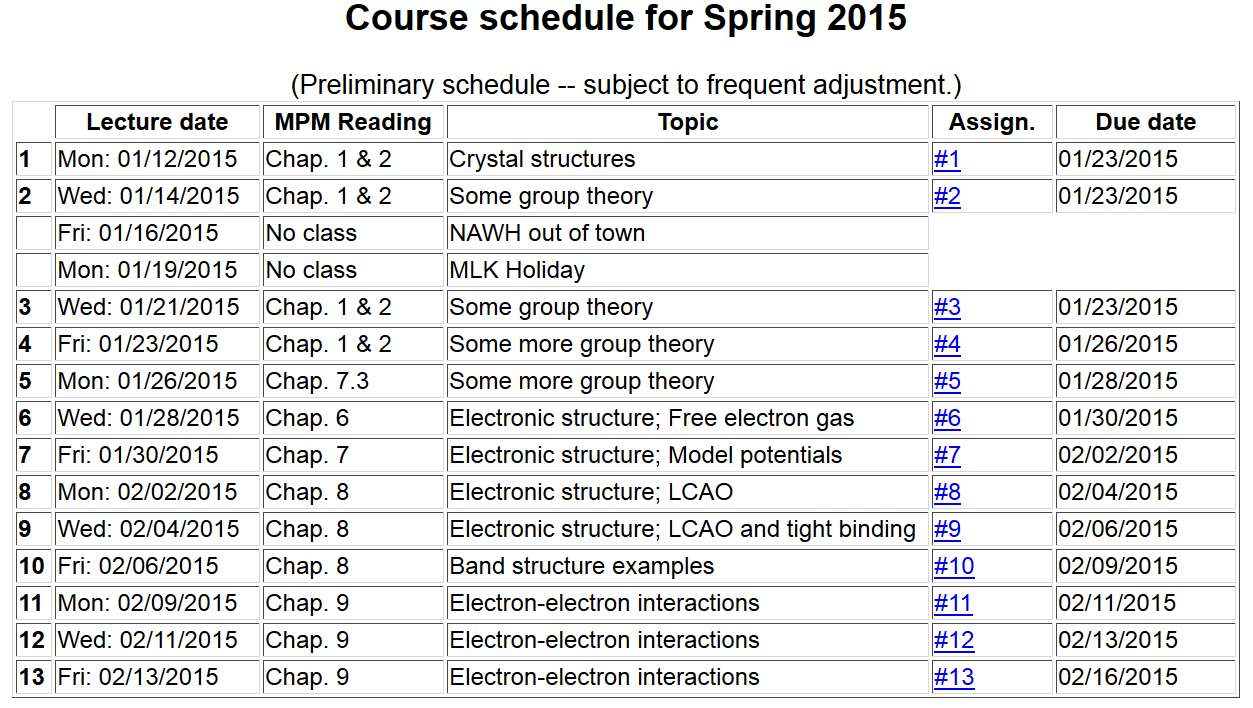 Note:   Take-home exam scheduled for the week of March 2nd.
2/13/2015
PHY 752  Spring 2015 -- Lecture 13
2
Summary of results for expressing the electronic energy in terms of the density:
General forms
Special for jellium
2/13/2015
PHY 752  Spring 2015 -- Lecture 13
3
Jellium extension
i
Local potential at site i
i
j
k
l
2/13/2015
PHY 752  Spring 2015 -- Lecture 13
4
Explicit density functional based on extended jellium model
2/13/2015
PHY 752  Spring 2015 -- Lecture 13
5
Thomas-Fermi theory 
Thomas, Proc. Cambridge Phil. Soc. 23, 542 (1927) Fermi, Z. Physik 48, 73 (1928)
2/13/2015
PHY 752  Spring 2015 -- Lecture 13
6
Fermi-Thomas-Dirac equation:
i
j
k
l
2/13/2015
PHY 752  Spring 2015 -- Lecture 13
7
Unfortunately, Thomas-Fermi theory predicts that atoms never bind into molecules.
Modern extensions – Orbital Free DFT
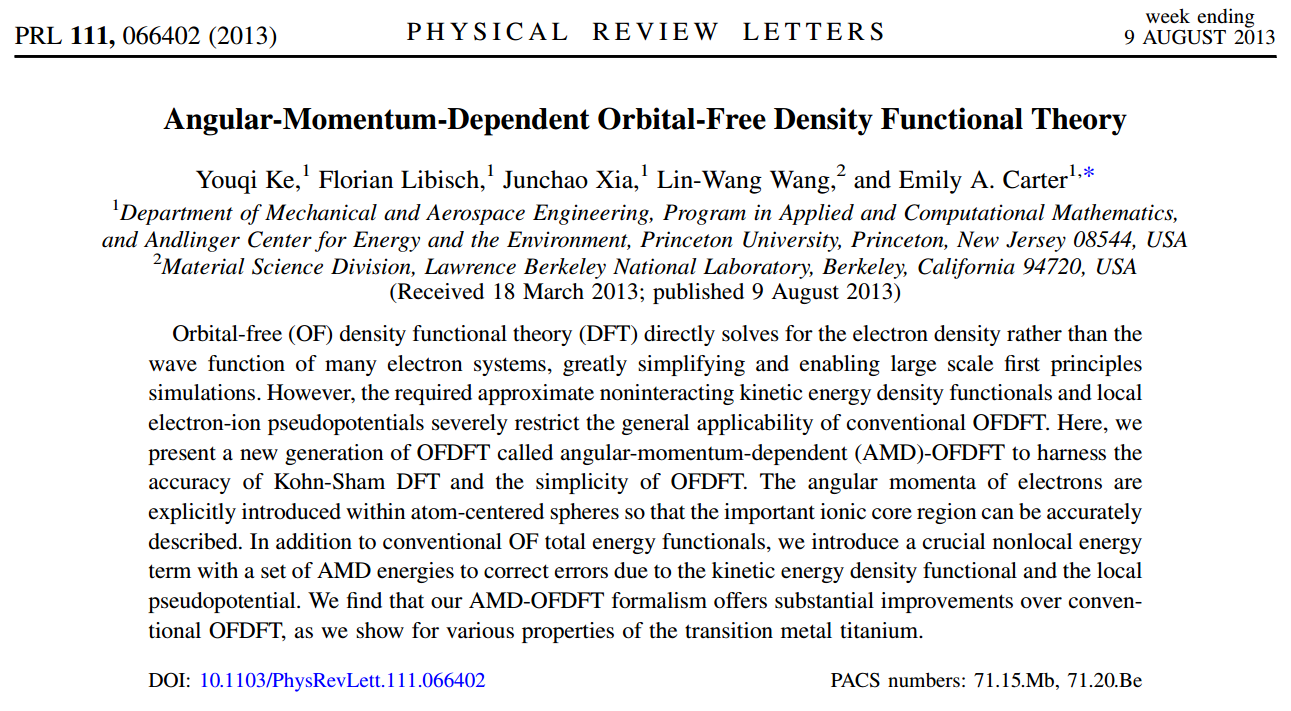 2/13/2015
PHY 752  Spring 2015 -- Lecture 13
8
Kohn-Sham formulation of density functional theory
2/13/2015
PHY 752  Spring 2015 -- Lecture 13
9
Self-consistent solution
2/13/2015
PHY 752  Spring 2015 -- Lecture 13
10
Kohn-Sham formulation of density functional theory
Results of self-consistent calculations
Some remaining issues
Theory for Eexc[n] still underdevelopment
This formalism does not access excited states
Strongly correlated electron systems are not well approximated
2/13/2015
PHY 752  Spring 2015 -- Lecture 13
11
Examples of Eexc    -- Local Density Approximation (LDA)
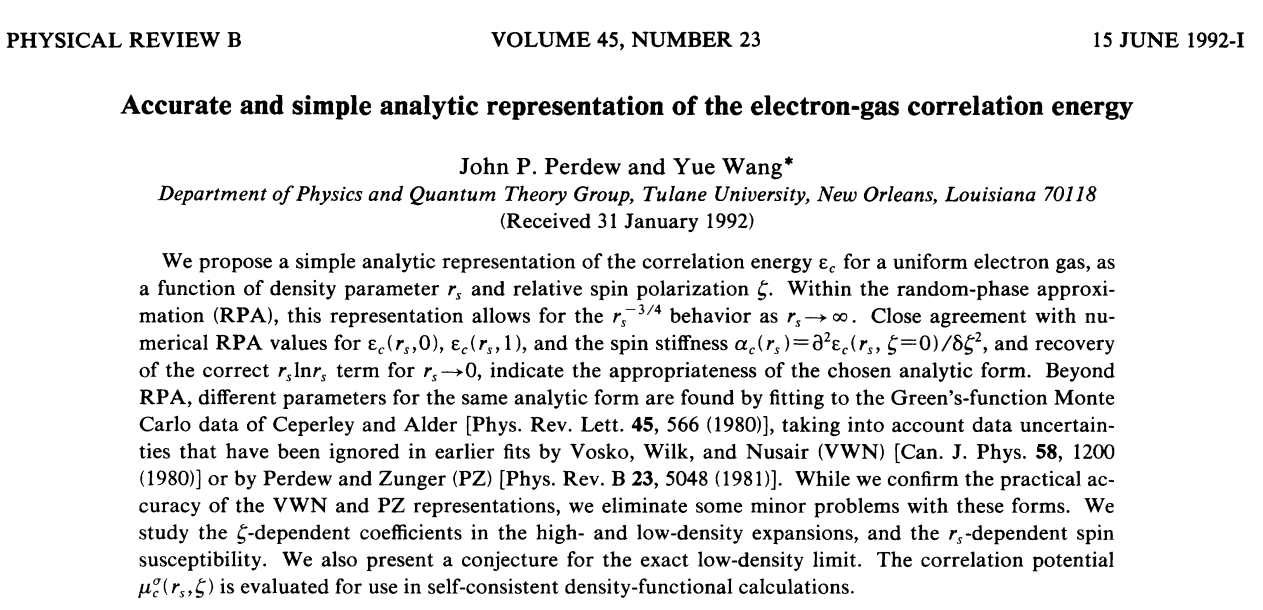 2/13/2015
PHY 752  Spring 2015 -- Lecture 13
12
Examples of Eexc    -- Generalized Gradient Approximation (GGA)
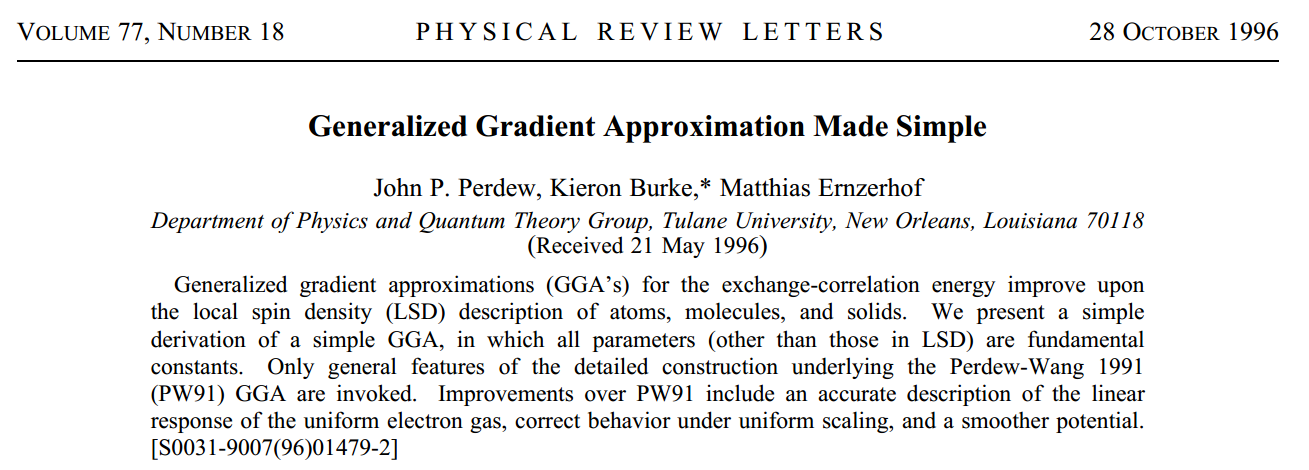 2/13/2015
PHY 752  Spring 2015 -- Lecture 13
13
Some details of the Generalized Gradient Approximation
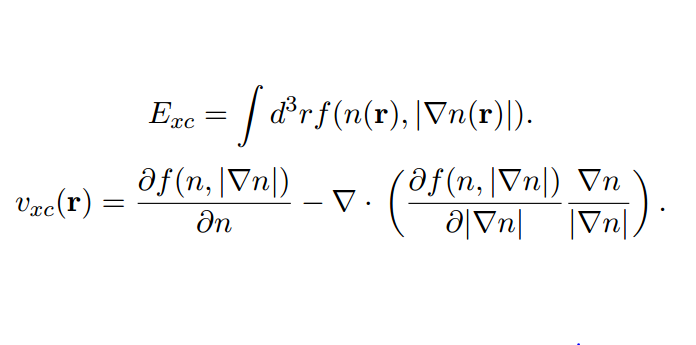 2/13/2015
PHY 752  Spring 2015 -- Lecture 13
14
Comparison of LDA and GGA binding energy curves
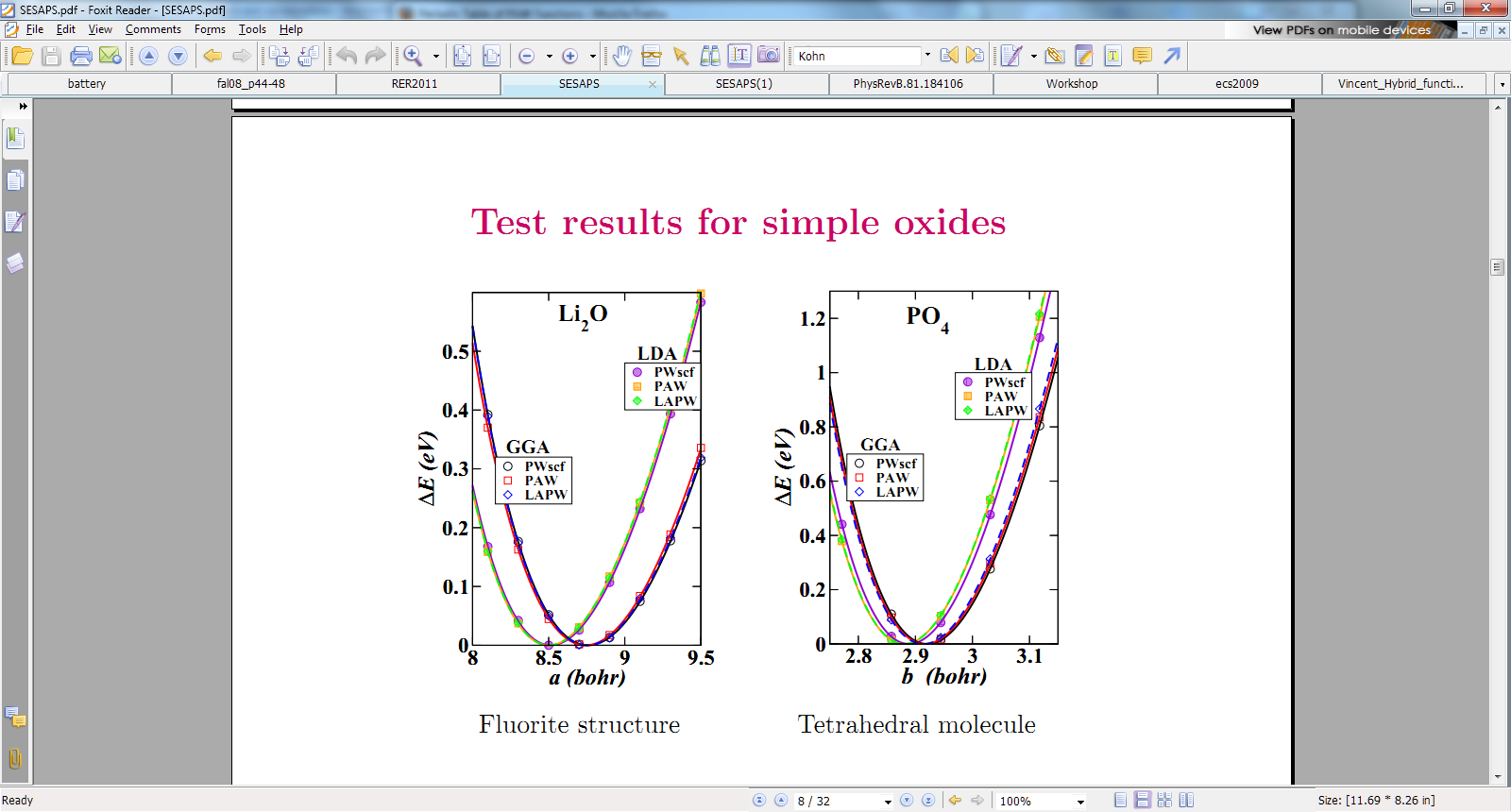 2/13/2015
PHY 752  Spring 2015 -- Lecture 13
15
LDA vs GGA performance wrt normal modes of vibration
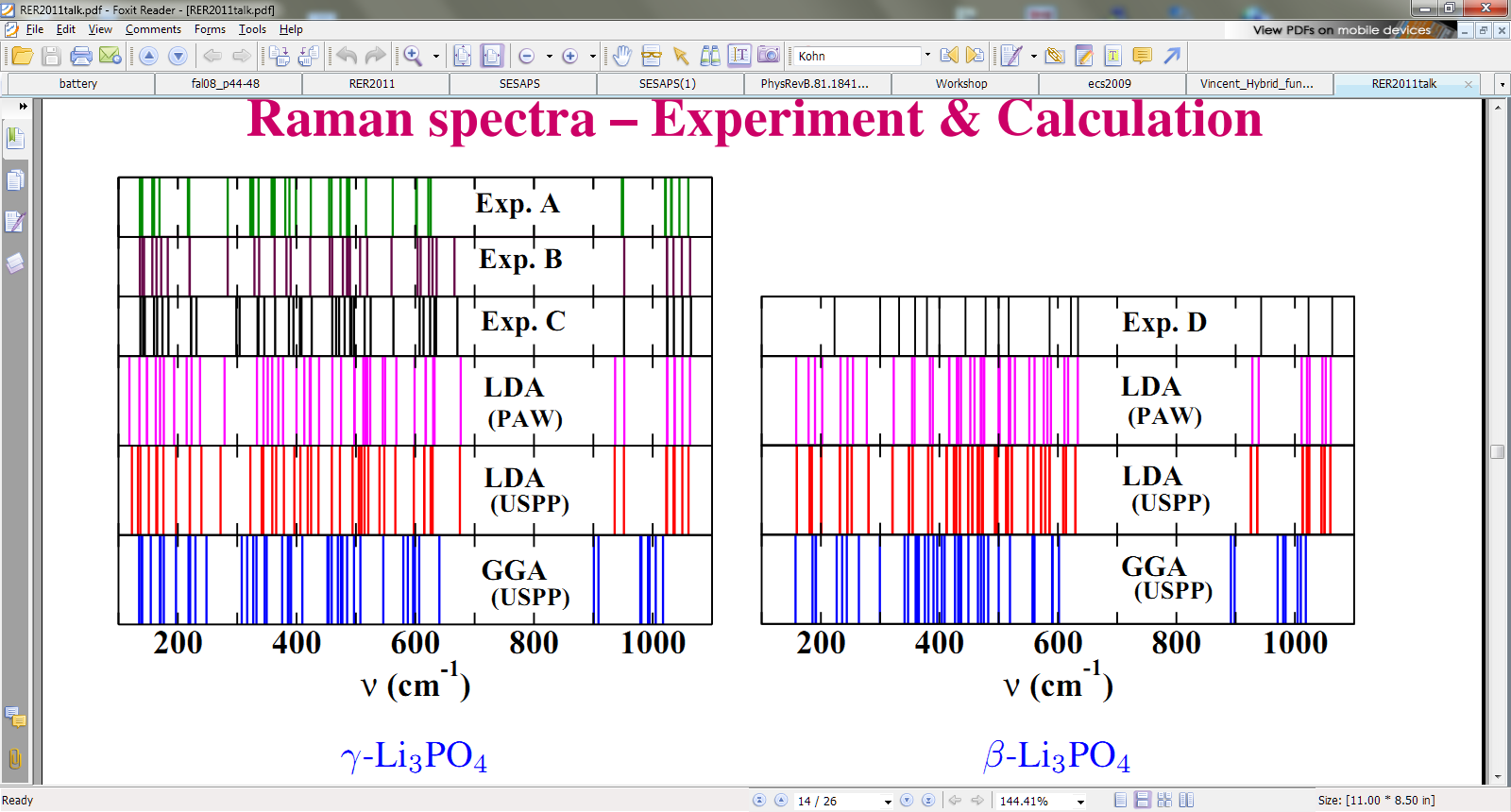 A:  B. N. Mavrin et al,  J. Exp. Theor. Phys. 96,53 (2003); B: F. Harbach and F. Fischer, Phys. Status Solidi B 66, 237 (1974) – room temp.  C: Ref. B at liquid nitrogen temp.; D: L. Popović et al, J. Raman Spectrosc. 34,77 (2003).
2/13/2015
PHY 752  Spring 2015 -- Lecture 13
16